ДУХОВНО-НРАВСТВЕННОЕ ВОСПИТАНИЕ КАК НЕОБХОДИМОЕ УСЛОВИЕ УСПЕШНОЙ СОЦИАЛИЗАЦИИ УЧАЩИХСЯ
Кравченкова Ольга Николаевна
Педагог дополнительного образования
МБУДОД   ЦВР «Радуга»
Научно-технический прогресс:регресс для личности?
Прорыв в развитии науки и техники
Деградация человека
Информационная атака
Благодаря телевизору ребенок за один день может увидеть больше страданий, чем наши предки за всю свою жизнь.
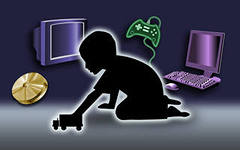 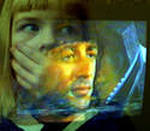 Разрушение семьи
Мама, ты где?
Телевизор, интернет, улица –  «воспитатели» нового поколения
Из отношений «ребенок – родитель» уходит понятие «духовное общение»
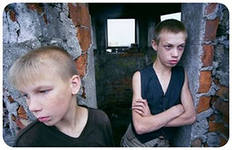 Воспитание и духовность
Без духовной общности истинное воспитание 
не состоится.

В.А. Сухомлинский
Причины конфликтов
 в семье – потеря  духовной общности
 между  детьми  и  родителями.
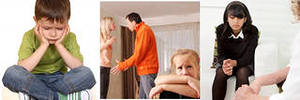 Духовно – нравственное воспитание – задача семьи
Мне не нужны крылья, чтобы летать,
мне нужны люди, которые не дадут упасть.
«Дети – это народ, живущий в истине» Словарь сути слов
«Кто такие дети? Дети – это изумительный народ со своими привычками, характером, традициями игры, общения и даже шалостями. Самое лучшее определение понятия «дети» я нашел в книге «Словарь сути слов»: «Дети – это народ, живущий в истине». Дети любят истину, точнее изначально не знают, что такое ложь». 

              Ш.А. Амонашвили
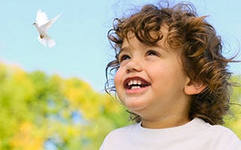 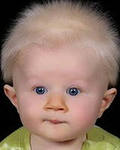 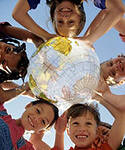 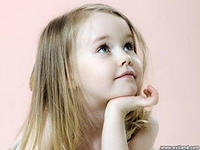